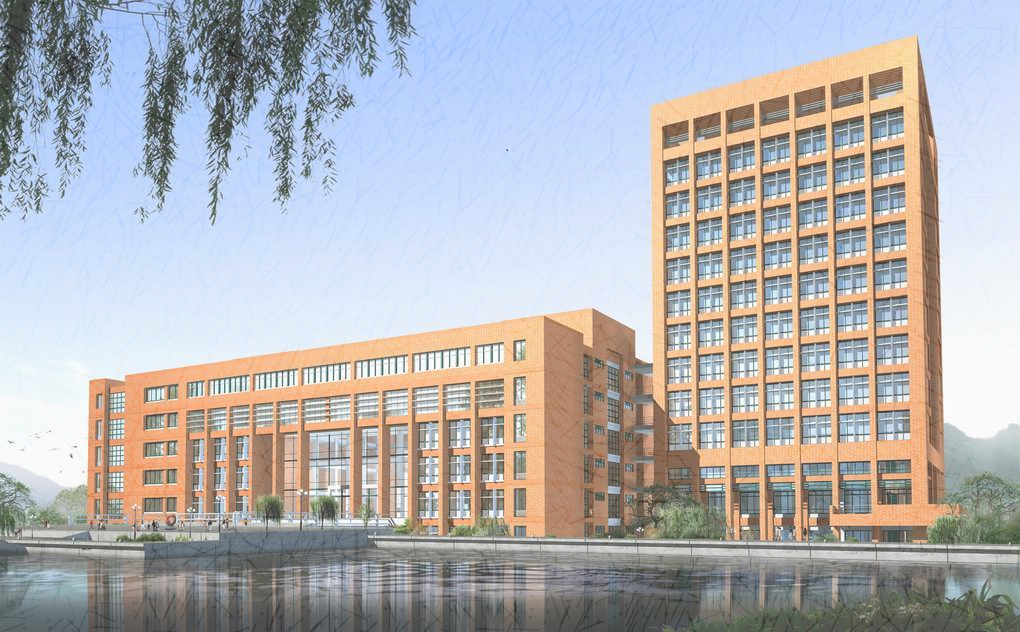 第10章  模板
模板把函数或类要处理的数据类型参数化，表现为参数的多态
    性，称为类属。
 模板用于表达逻辑结构相同，但具体数据元素类型不同的数据
    对象的通用行为。
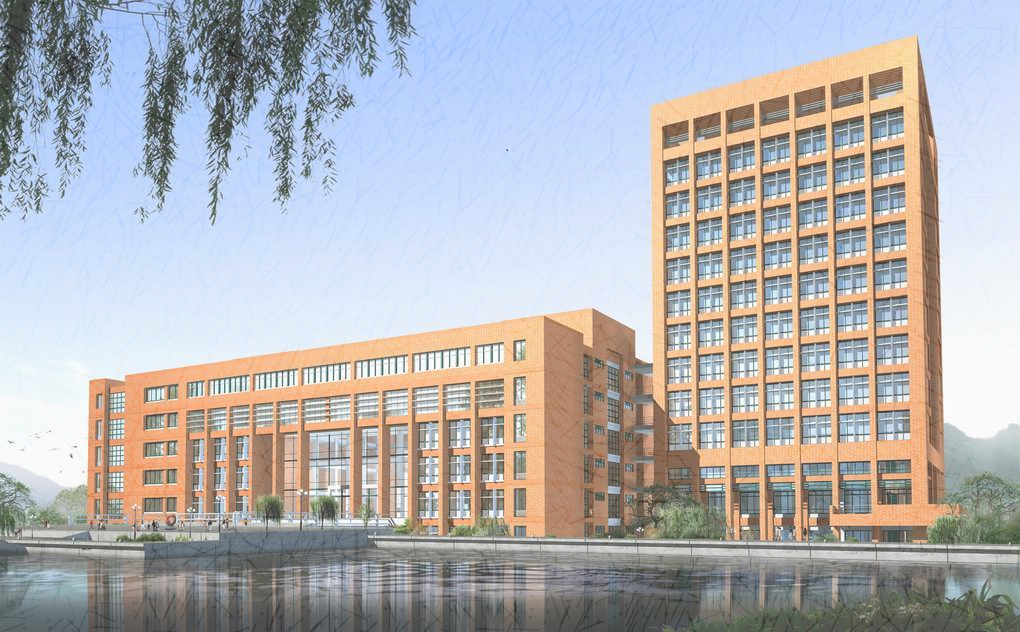 10.1  什么是模板
10.2  函数模板
10.3  类模板
小结
第10章  模板
10.1  什么是模板
类属 —— 类型参数化，又称参数模板
        使得程序（算法）可以从逻辑功能上抽象，把被处理的对象（数据）类型作为参数传递
C++提供两种模板机制：	函数模板
				类模板
10.1  什么是模板
模板
（函数模板和类模板）
模板函数
模板类
对象
模板、类、对象和函数
10.2  函数模板
考虑求两参数之中大值函数：Max ( a ,  b )
对 a , b 的不同类型，都有相同的处理形式：
		return  ( a > b ) ? a : b ;
用已有方法解决对不同数据类型处理：
（1）宏替换	# define Max ( a , b ) ( a > b ? a : b )
	问题    避开类型检查
（2）重载	
	问题    需要许多重载版本
（3）使用函数模板
10.2  函数模板
重载函数通常基于不同的数据类型实现类似的操作
 对不同数据类型的操作完全相同，用函数模板实现更为简洁方便
10.2.1  模板说明
10.2.1  模板说明
声明模板中使用的类属参数。形式为：
template    < 类型形式参数表 >
10.2.1  模板说明
10.2.1  模板说明
声明模板中使用的类属参数。形式为：
template    < 类型形式参数表 >
关键字
10.2.1  模板说明
10.2.1  模板说明
声明模板中使用的类属参数。形式为：
template    < 类型形式参数表 >
类型形式参数的形式为：
	typename T1 ,  typename T2 , …… , typename Tn 
或	class T1 ,  class T2 , …… , class Tn
10.2.1  模板说明
10.2.1  模板说明
声明模板中使用的类属参数。形式为：
template    < 类型形式参数表 >
关键字
类型形式参数的形式为：
	typename T1 ,  typename T2 , …… , typename Tn 
或	class T1 ,  class T2 , …… , class Tn
10.2.1  模板说明
10.2.1  模板说明
声明模板中使用的类属参数。形式为：
template    < 类型形式参数表 >
类属参数
类型形式参数的形式为：
	typename T1 ,  typename T2 , …… , typename Tn 
或	class T1 ,  class T2 , …… , class Tn
10.2.1  模板说明
10.2.1  模板说明
声明模板中使用的类属参数。形式为：
template    < 类型形式参数表 >
例如
template < typename T >
template < typename ElementType >
template < typename NameType, typename DateType >
10.2.2  函数模板与模板函数
10.2.2  函数模板与模板函数
函数模板声明
template  < 类型形式参数表 >
类型  函数名 （ 形式参数表 ）
    {  	 语句序列
    }
函数模板定义由模板说明和函数定义组成
 模板说明的类属参数必须在函数定义中至少出现一次
 函数参数表中可以使用类属类型参数，也可以使用一般类型参数
10.2.2  函数模板与模板函数
例10-1  简单函数模板应用
#include<iostream>
using namespace std;

template <typename T>
T Max( const T a, const T b )
{ return a>b ? a : b ; }

int main()
{ cout << "Max( 3, 5 ) is " << Max( 3, 5 ) << endl ;
  cout << "Max( 'y', 'e') is " << Max( 'y', 'e' ) << endl ;
  cout << "Max( 10.3, 0.5 ) is " << Max( 10.3, 0.5 ) << endl ;
}
10.2.2  函数模板与模板函数
例10-1  简单函数模板应用
#include<iostream>
using namespace std;

template <typename T>
T Max( const T a, const T b )
{ return a>b ? a : b ; }

int main()
{ cout << "Max( 3, 5 ) is " << Max( 3, 5 ) << endl ;
  cout << "Max( 'y', 'e') is " << Max( 'y', 'e' ) << endl ;
  cout << "Max( 10.3, 0.5 ) is " << Max( 10.3, 0.5 ) << endl ;
}
函数模板
10.2.2  函数模板与模板函数
例10-1  简单函数模板应用
int  Max ( int  a , int  b )
{ return  a > b ? a : b ; }
#include<iostream>
using namespace std;

template <typename T>
T Max( const T a, const T b )
{ return a>b ? a : b ; }

int main()
{ cout << "Max( 3, 5 ) is " << Max( 3, 5 ) << endl ;
  cout << "Max( 'y', 'e') is " << Max( 'y', 'e' ) << endl ;
  cout << "Max( 10.3, 0.5 ) is " << Max( 10.3, 0.5 ) << endl ;
}
由实参类型实例化
10.2.2  函数模板与模板函数
例10-1  简单函数模板应用
int  Max ( int  a , int  b )
{ return  a > b ? a : b ; }
#include<iostream>
using namespace std;

template <typename T>
T Max( const T a, const T b )
{ return a>b ? a : b ; }

int main()
{ cout << "Max( 3, 5 ) is " << Max( 3, 5 ) << endl ;
  cout << "Max( 'y', 'e') is " << Max( 'y', 'e' ) << endl ;
  cout << "Max( 10.3, 0.5 ) is " << Max( 10.3, 0.5 ) << endl ;
}
char  Max ( char  a , char b )
{ return  a > b ? a : b ; }
由实参类型实例化
10.2.2  函数模板与模板函数
例10-1  简单函数模板应用
int  Max ( int  a , int  b )
{ return  a > b ? a : b ; }
#include<iostream>
using namespace std;

template <typename T>
T Max( const T a, const T b )
{ return a>b ? a : b ; }

int main()
{ cout << "Max( 3, 5 ) is " << Max( 3, 5 ) << endl ;
  cout << "Max( 'y', 'e') is " << Max( 'y', 'e' ) << endl ;
  cout << "Max( 10.3, 0.5 ) is " << Max( 10.3, 0.5 ) << endl ;
}
char  Max ( char  a , char b )
{ return  a > b ? a : b ; }
double  Max ( double a , double b )
{ return  a > b ? a : b ; }
由实参类型实例化
10.2.2  函数模板与模板函数
例10-1  简单函数模板应用
编译器生成的
模板函数
int  Max ( int  a , int  b )
{ return  a > b ? a : b ; }
#include<iostream>
using namespace std;

template <typename T>
T Max( const T a, const T b )
{ return a>b ? a : b ; }

int main()
{ cout << "Max( 3, 5 ) is " << Max( 3, 5 ) << endl ;
  cout << "Max( 'y', 'e') is " << Max( 'y', 'e' ) << endl ;
  cout << "Max( 10.3, 0.5 ) is " << Max( 10.3, 0.5 ) << endl ;
}
char  Max ( char  a , char b )
{ return  a > b ? a : b ; }
double  Max ( double a , double b )
{ return  a > b ? a : b ; }
程序执行时
匹配不同的版本
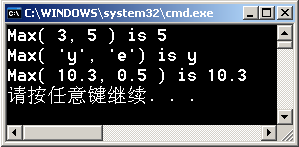 10.2.2  函数模板与模板函数
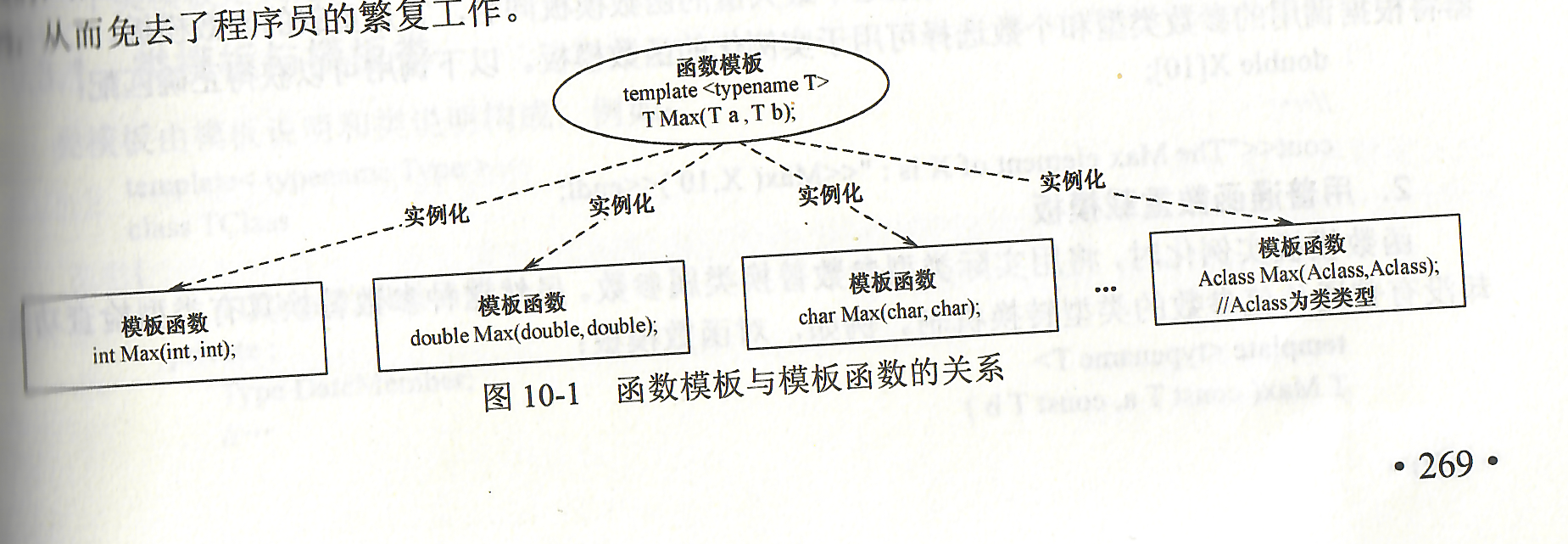 10.2.2  函数模板与模板函数
例10-2  冒泡排序法的函数模板
template <typename ElementType >
void SortBubble ( ElementType *a ,  int size )
{ int i, work ;
  ElementType temp ;
  for (int pass = 1; pass < size; pass ++ )	
    { work = 1;	
      for ( i = 0;  i < size-pass; i ++ )
         if ( a[i] > a[i+1] )
           { temp = a[i] ;  a[i] = a[i+1] ;  a[i+1] = temp ;   work = 0 ;  }
      if ( work ) break ;	
    }
}
10.2.2  函数模板与模板函数
模板声明
例10-2  冒泡排序法的函数模板
template <typename ElementType >
void SortBubble ( ElementType *a ,  int size )
{ int i, work ;
  ElementType temp ;
  for (int pass = 1; pass < size; pass ++ )	
    { work = 1;	
      for ( i = 0;  i < size-pass; i ++ )
         if ( a[i] > a[i+1] )
           { temp = a[i] ;  a[i] = a[i+1] ;  a[i+1] = temp ;   work = 0 ;  }
      if ( work ) break ;	
    }
}
10.2.2  函数模板与模板函数
例10-2  冒泡排序法的函数模板
类属参数
template <typename ElementType >
void SortBubble ( ElementType *a ,  int size )
{ int i, work ;
  ElementType temp ;
  for (int pass = 1; pass < size; pass ++ )	
    { work = 1;	
      for ( i = 0;  i < size-pass; i ++ )
         if ( a[i] > a[i+1] )
           { temp = a[i] ;  a[i] = a[i+1] ;  a[i+1] = temp ;   work = 0 ;  }
      if ( work ) break ;	
    }
}
10.2.2  函数模板与模板函数
例10-2  冒泡排序法的函数模板
普通类型参数
template <typename ElementType >
void SortBubble ( ElementType *a ,  int size )
{ int i, work ;
  ElementType temp ;
  for (int pass = 1; pass < size; pass ++ )	
    { work = 1;	
      for ( i = 0;  i < size-pass; i ++ )
         if ( a[i] > a[i+1] )
           { temp = a[i] ;  a[i] = a[i+1] ;  a[i+1] = temp ;   work = 0 ;  }
      if ( work ) break ;	
    }
}
10.2.2  函数模板与模板函数
例10-2  冒泡排序法的函数模板
类属类型变量
template <typename ElementType >
void SortBubble ( ElementType *a ,  int size )
{ int i, work ;
  ElementType temp ;
  for (int pass = 1; pass < size; pass ++ )	
    { work = 1;	
      for ( i = 0;  i < size-pass; i ++ )
         if ( a[i] > a[i+1] )
           { temp = a[i] ;  a[i] = a[i+1] ;  a[i+1] = temp ;   work = 0 ;  }
      if ( work ) break ;	
    }
}
10.2.2  函数模板与模板函数
例10-2  冒泡排序法的函数模板
template <typename ElementType >
void SortBubble ( ElementType *a ,  int size )
{ int i, work ;
  ElementType temp ;
  for (int pass = 1; pass < size; pass ++ )	
    { work = 1;	
      for ( i = 0;  i < size-pass; i ++ )
         if ( a[i] > a[i+1] )
           { temp = a[i] ;  a[i] = a[i+1] ;  a[i+1] = temp ;   work = 0 ;  }
      if ( work ) break ;	
    }
}
排序算法
10.2.3  重载函数模板
10.2.3  重载函数模板
有些特殊情况需要函数模板参与重载
例如
	template < typename  T >
	T  Max ( T  a , T  b )
	  { return  a > b ? a : b ; }
模板类型不能提供
类型的隐式转换
void  f ( int  i , char  c )
 {  Max ( i , i ) ;		// ok
     Max ( c ,  c ) ;		// ok
     Max ( i ,  c ) ;		// error，无法匹配
     Max ( c ,  i ) ;		// error
  }
10.2.3  重载函数模板
10.2.3  重载函数模板
template < typename  T >
T  Max ( T  a , T  b )
  { return  a > b ? a : b ; }
int  Max ( int  a , char  b )	// 模板函数重载版本
  { return  a > b ? a : b ; }
void  f ( int  i , char  c )
 {  Max ( i , i ) ;		// ok
     Max ( c ,  c ) ;		// ok
     Max ( i ,  c ) ;		// ok
     Max ( c ,  i ) ;		// ok ，由系统提供隐式转换
 }
10.2.3  重载函数模板
#include<iostream>
using namespace std ;
#include <string>
template <typename T>
T Max( const T a, const T b )  { return a>b ? a : b ; }
template <typename T>
T Max( const T a, const T b , const T c)
{ T t ;  t = Max(a, b) ;    return Max ( t, c ) ;  }
int Max( const int a , const char b )  { return a>b ? a : b ; }

int main ( )
 { cout<< " Max( 3, 'a' ) is " << Max( 3, 'a' ) << endl ;
    cout << " Max(9.3, 0.5) is " << Max(9.3, 0.5) << endl ;
    cout << " Max(9, 5, 23) is " << Max(9, 5, 23) << endl ;
 }
例10-3  重载函数模板示例
template <typename T>
T Max( const T a, const T b )  { return a>b ? a : b ; }
函数模板
10.2.3  重载函数模板
#include<iostream>
using namespace std ;
template <typename T>
T Max( const T a, const T b )  { return a>b ? a : b ; }
template <typename T>
T Max( const T a, const T b , const T c)
{ T t ;  t = Max(a, b) ;    return Max ( t, c ) ;  }
int Max( const int a , const char b )  { return a>b ? a : b ; }

int main ( )
 { cout<< " Max( 3, 'a' ) is " << Max( 3, 'a' ) << endl ;
    cout << " Max(9.3, 0.5) is " << Max(9.3, 0.5) << endl ;
    cout << " Max(9, 5, 23) is " << Max(9, 5, 23) << endl ;
 }
例10-3  重载函数模板示例
template <typename T>
T Max( const T a, const T b )  { return a>b ? a : b ; }
重载函数模板
template <typename T>
T Max( const T a, const T b , const T c)
{ T t ;  t = Max(a, b) ;    return Max ( t, c ) ;  }
10.2.3  重载函数模板
#include<iostream>
using namespace std ;
template <typename T>
T Max( const T a, const T b )  { return a>b ? a : b ; }
template <typename T>
T Max( const T a, const T b , const T c)
{ T t ;  t = Max(a, b) ;    return Max ( t, c ) ;  }
int Max( const int a , const char b )  { return a>b ? a : b ; }

int main ( )
 { cout<< " Max( 3, 'a' ) is " << Max( 3, 'a' ) << endl ;
    cout << " Max(9.3, 0.5) is " << Max(9.3, 0.5) << endl ;
    cout << " Max(9, 5, 23) is " << Max(9, 5, 23) << endl ;
 }
例10-3  重载函数模板示例
template <typename T>
T Max( const T a, const T b )  { return a>b ? a : b ; }
用普通函数
重载函数模板
template <typename T>
T Max( const T a, const T b , const T c)
{ T t ;  t = Max(a, b) ;    return Max ( t, c ) ;  }
int Max( const int a , const char b ) { return a>b ? a : b ; }
10.2.3  重载函数模板
#include<iostream>
using namespace std ;
template <typename T>
T Max( const T a, const T b )  { return a>b ? a : b ; }
template <typename T>
T Max( const T a, const T b , const T c)
{ T t ;  t = Max(a, b) ;    return Max ( t, c ) ;  }
int Max( const int a , const char b )  { return a>b ? a : b ; }

int main ( )
 { cout<< " Max( 3, 'a' ) is " << Max( 3, 'a' ) << endl ;
    cout << " Max(9.3, 0.5) is " << Max(9.3, 0.5) << endl ;
    cout << " Max(9, 5, 23) is " << Max(9, 5, 23) << endl ;
 }
例10-3  重载函数模板示例
10.2.3  重载函数模板
#include<iostream>
using namespace std ;
template <typename T>
T Max( const T a, const T b )  { return a>b ? a : b ; }
template <typename T>
T Max( const T a, const T b , const T c)
{ T t ;  t = Max(a, b) ;    return Max ( t, c ) ;  }
int Max( const int a , const char b )  { return a>b ? a : b ; }

int main ( )
 { cout<< " Max( 3, 'a' ) is " << Max( 3, 'a' ) << endl ;
    cout << " Max(9.3, 0.5) is " << Max(9.3, 0.5) << endl ;
    cout << " Max(9, 5, 23) is " << Max(9, 5, 23) << endl ;
 }
例10-3  重载函数模板示例
10.2.3  重载函数模板
#include<iostream>
using namespace std ;
template <typename T>
T Max( const T a, const T b )  { return a>b ? a : b ; }
template <typename T>
T Max( const T a, const T b , const T c)
{ T t ;  t = Max(a, b) ;    return Max ( t, c ) ;  }
int Max( const int a , const char b )  { return a>b ? a : b ; }

int main ( )
 { cout<< " Max( 3, 'a' ) is " << Max( 3, 'a' ) << endl ;
    cout << " Max(9.3, 0.5) is " << Max(9.3, 0.5) << endl ;
    cout << " Max(9, 5, 23) is " << Max(9, 5, 23) << endl ;
 }
例10-3  重载函数模板示例
10.2.3  重载函数模板
#include<iostream>
using namespace std ;
template <typename T>
T Max( const T a, const T b )  { return a>b ? a : b ; }
template <typename T>
T Max( const T a, const T b , const T c)
{ T t ;  t = Max(a, b) ;    return Max ( t, c ) ;  }
int Max( const int a , const char b )  { return a>b ? a : b ; }

int main ( )
 { cout<< " Max( 3, 'a' ) is " << Max( 3, 'a' ) << endl ;
    cout << " Max(9.3, 0.5) is " << Max(9.3, 0.5) << endl ;
    cout << " Max(9, 5, 23) is " << Max(9, 5, 23) << endl ;
 }
例10-3  重载函数模板示例
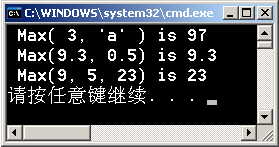 10.2.3  重载函数模板
10.2.3  重载函数模板
匹配约定
寻找和使用最符合函数名和参数类型的函数，若找到则调用它；
 否则，寻找一个函数模板，将其实例化产生一个匹配的模板函数，若找到
   则调用它；
 否则，寻找可以通过类型转换进行参数匹配的重载函数，若找到则调用它
 如果按以上步骤均未能找到匹配函数，则调用错误。
 如果调用有多于一个的匹配选择，则调用匹配出现二义性。
10.3  类模板
10.3  类模板
类模板用于实现类所需数据的类型参数化
 类模板在表示如数组、树、图等数据结构显得特别重要，
    这些数据结构的表示和算法不受所包含的元素类型的影响
10.3  类模板
10.3.1  类模板与模板类
类模板由模板说明和类说明构成
template    <类型形式参数表>    
  类声明
类属参数必须至少
在类说明中出现一次
例如
template< typename Type >
class TClass
{  // TClass的成员函数
    private :
        Type DataMember ;
    //…
};
10.3  类模板
template< typename T >
class  Array
{ public :
    Array ( int s ) ;
    virtual ~ Array () ;
    virtual const T& Entry( int index ) const ;
    virtual void Enter( int index, const T & value ) ;
  protected : 
    int size ;
    T * element ;
} ;
template<typename T> Array<T>::Array(int s)
  { if ( s > 1 ) size = s ;     else size = 1 ;
     element = new T [ size ] ;
  }
template < typename T > Array < T > :: ~Array()
  { delete [] element ; }
template < typename T > const T& Array < T > :: Entry ( int index ) const
  { return  element [ index ] ; }
template < typename T > void Array < T > :: Enter(int index, const T& value)
  { element [ index ] = value ; }
例10-4  一个数组类模板
10.3  类模板
template< typename T >
class  Array
{ public :
    Array ( int s ) ;
    virtual ~ Array () ;
    virtual const T& Entry( int index ) const ;
    virtual void Enter( int index, const T & value ) ;
  protected : 
    int size ;
    T * element ;
} ;
template<typename T> Array<T>::Array(int s)
  { if ( s > 1 ) size = s ;     else size = 1 ;
     element = new T [ size ] ;
  }
template < typename T > Array < T > :: ~Array()
  { delete [] element ; }
template < typename T > const T& Array < T > :: Entry ( int index ) const
  { return  element [ index ] ; }
template < typename T > void Array < T > :: Enter(int index, const T& value)
  { element [ index ] = value ; }
template< typename T >
class  Array
{ public :
    Array ( int s ) ;
    virtual ~ Array () ;
    virtual const T& Entry( int index ) const ;
    virtual void Enter( int index, const T & value ) ;
  protected : 
    int size ;
    T * element ;
} ;
例10-4  一个数组类模板
10.3  类模板
template< typename T >
class  Array
{ public :
    Array ( int s ) ;
    virtual ~ Array () ;
    virtual const T& Entry( int index ) const ;
    virtual void Enter( int index, const T & value ) ;
  protected : 
    int size ;
    T * element ;
} ;
template<typename T> Array<T>::Array(int s)
  { if ( s > 1 ) size = s ;     else size = 1 ;
     element = new T [ size ] ;
  }
template < typename T > Array < T > :: ~Array()
  { delete [] element ; }
template < typename T > const T& Array < T > :: Entry ( int index ) const
  { return  element [ index ] ; }
template < typename T > void Array < T > :: Enter(int index, const T& value)
  { element [ index ] = value ; }
template< typename T >
class  Array
{ public :
    Array ( int s ) ;
    virtual ~ Array () ;
    virtual const T& Entry( int index ) const ;
    virtual void Enter( int index, const T & value ) ;
  protected : 
    int size ;
    T * element ;
} ;
例10-4  一个数组类模板
数据成员是 
T 类型指针
10.3  类模板
template< typename T >
class  Array
{ public :
    Array ( int s ) ;
    virtual ~ Array () ;
    virtual const T& Entry( int index ) const ;
    virtual void Enter( int index, const T & value ) ;
  protected : 
    int size ;
    T * element ;
} ;
template<typename T> Array<T>::Array(int s)
  { if ( s > 1 ) size = s ;     else size = 1 ;
     element = new T [ size ] ;
  }
template < typename T > Array < T > :: ~Array()
  { delete [] element ; }
template < typename T > const T& Array < T > :: Entry ( int index ) const
  { return  element [ index ] ; }
template < typename T > void Array < T > :: Enter(int index, const T& value)
  { element [ index ] = value ; }
例10-4  一个数组类模板
类模板的成员函数是 
函数模板
template<typename T> Array<T>::Array(int s)
  { if ( s > 1 ) size = s ;     else size = 1 ;
     element = new T [ size ] ;
  }
template < typename T > Array < T > :: ~Array()
  { delete [] element ; }
template < typename T > const T& Array < T > :: Entry ( int index ) const
  { return  element [ index ] ; }
template < typename T > void Array < T > :: Enter(int index, const T& value)
  { element [ index ] = value ; }
10.3  类模板
template< typename T >
class  Array
{ public :
    Array ( int s ) ;
    virtual ~ Array () ;
    virtual const T& Entry( int index ) const ;
    virtual void Enter( int index, const T & value ) ;
  protected : 
    int size ;
    T * element ;
} ;
template<typename T> Array<T>::Array(int s)
  { if ( s > 1 ) size = s ;     else size = 1 ;
     element = new T [ size ] ;
  }
template < typename T > Array < T > :: ~Array()
  { delete [] element ; }
template < typename T > const T& Array < T > :: Entry ( int index ) const
  { return  element [ index ] ; }
template < typename T > void Array < T > :: Enter(int index, const T& value)
  { element [ index ] = value ; }
例10-4  一个数组类模板
函数返回常引用 
函数调用不能做左值修改
template<typename T> Array<T>::Array(int s)
  { if ( s > 1 ) size = s ;     else size = 1 ;
     element = new T [ size ] ;
  }
template < typename T > Array < T > :: ~Array()
  { delete [] element ; }
template < typename T > const T& Array < T > :: Entry ( int index ) const
  { return  element [ index ] ; }
template < typename T > void Array < T > :: Enter(int index, const T& value)
  { element [ index ] = value ; }
10.3  类模板
template< typename T >
class  Array
{ public :
    Array ( int s ) ;
    virtual ~ Array () ;
    virtual const T& Entry( int index ) const ;
    virtual void Enter( int index, const T & value ) ;
  protected : 
    int size ;
    T * element ;
} ;
template<typename T> Array<T>::Array(int s)
  { if ( s > 1 ) size = s ;     else size = 1 ;
     element = new T [ size ] ;
  }
template < typename T > Array < T > :: ~Array()
  { delete [] element ; }
template < typename T > const T& Array < T > :: Entry ( int index ) const
  { return  element [ index ] ; }
template < typename T > void Array < T > :: Enter(int index, const T& value)
  { element [ index ] = value ; }
例10-4  一个数组类模板
#include<iostream>
using namespace std ;
#include "Array.h"
int main()
{ Array <int> IntAry( 5 ) ;
   int i ; 
   for ( i = 0; i < 5; i ++ )  IntAry.Enter ( i, i ) ;
   cout << "Integer Array : \n" ;
   for ( i = 0; i < 5; i ++ )  cout << IntAry.Entry(i) << '\t' ;
   cout<<endl ;
   Array <double> DouAry( 5 ) ;
   for ( i = 0; i < 5; i ++ )  DouAry.Enter ( i, (i+1)*0.35 ) ;
   cout << "Double Array : \n" ;
   for ( i = 0; i < 5; i ++ )  cout << DouAry.Entry(i) << '\t' ;
   cout<<endl;
}
10.3  类模板
template< typename T >
class  Array
{ public :
    Array ( int s ) ;
    virtual ~ Array () ;
    virtual const T& Entry( int index ) const ;
    virtual void Enter( int index, const T & value ) ;
  protected : 
    int size ;
    T * element ;
} ;
template<typename T> Array<T>::Array(int s)
  { if ( s > 1 ) size = s ;     else size = 1 ;
     element = new T [ size ] ;
  }
template < typename T > Array < T > :: ~Array()
  { delete [] element ; }
template < typename T > const T& Array < T > :: Entry ( int index ) const
  { return  element [ index ] ; }
template < typename T > void Array < T > :: Enter(int index, const T& value)
  { element [ index ] = value ; }
例10-4  一个数组类模板
#include<iostream>
using namespace std ;
#include "Array.h"
int main()
{ Array <int> IntAry( 5 ) ;
   int i ; 
   for ( i = 0; i < 5; i ++ )  IntAry.Enter ( i, i ) ;
   cout << "Integer Array : \n" ;
   for ( i = 0; i < 5; i ++ )  cout << IntAry.Entry(i) << '\t' ;
   cout<<endl ;
   Array <double> DouAry( 5 ) ;
   for ( i = 0; i < 5; i ++ )  DouAry.Enter ( i, (i+1)*0.35 ) ;
   cout << "Double Array : \n" ;
   for ( i = 0; i < 5; i ++ )  cout << DouAry.Entry(i) << '\t' ;
   cout<<endl;
}
10.3  类模板
template< typename T >
class  Array
{ public :
    Array ( int s ) ;
    virtual ~ Array () ;
    virtual const T& Entry( int index ) const ;
    virtual void Enter( int index, const T & value ) ;
  protected : 
    int size ;
    T * element ;
} ;
template<typename T> Array<T>::Array(int s)
  { if ( s > 1 ) size = s ;     else size = 1 ;
     element = new T [ size ] ;
  }
template < typename T > Array < T > :: ~Array()
  { delete [] element ; }
template < typename T > const T& Array < T > :: Entry ( int index ) const
  { return  element [ index ] ; }
template < typename T > void Array < T > :: Enter(int index, const T& value)
  { element [ index ] = value ; }
例10-4  一个数组类模板
#include<iostream>
using namespace std ;
#include "Array.h"
int main()
{ Array <int> IntAry( 5 ) ;
   int i ; 
   for ( i = 0; i < 5; i ++ )  IntAry.Enter ( i, i ) ;
   cout << "Integer Array : \n" ;
   for ( i = 0; i < 5; i ++ )  cout << IntAry.Entry(i) << '\t' ;
   cout<<endl ;
   Array <double> DouAry( 5 ) ;
   for ( i = 0; i < 5; i ++ )  DouAry.Enter ( i, (i+1)*0.35 ) ;
   cout << "Double Array : \n" ;
   for ( i = 0; i < 5; i ++ )  cout << DouAry.Entry(i) << '\t' ;
   cout<<endl;
}
class  Array
{ public :
      ……
      virtual const int & Entry( int index ) const ;
      virtual void Enter( int index, const int & value ) ;
  protected : 
    int size ;   int * element ;
} ;
10.3  类模板
template< typename T >
class  Array
{ public :
    Array ( int s ) ;
    virtual ~ Array () ;
    virtual const T& Entry( int index ) const ;
    virtual void Enter( int index, const T & value ) ;
  protected : 
    int size ;
    T * element ;
} ;
template<typename T> Array<T>::Array(int s)
  { if ( s > 1 ) size = s ;     else size = 1 ;
     element = new T [ size ] ;
  }
template < typename T > Array < T > :: ~Array()
  { delete [] element ; }
template < typename T > const T& Array < T > :: Entry ( int index ) const
  { return  element [ index ] ; }
template < typename T > void Array < T > :: Enter(int index, const T& value)
  { element [ index ] = value ; }
例10-4  一个数组类模板
#include<iostream>
using namespace std ;
#include "Array.h"
int main()
{ Array <int> IntAry( 5 ) ;
   int i ; 
   for ( i = 0; i < 5; i ++ )  IntAry.Enter ( i, i ) ;
   cout << "Integer Array : \n" ;
   for ( i = 0; i < 5; i ++ )  cout << IntAry.Entry(i) << '\t' ;
   cout<<endl ;
   Array <double> DouAry( 5 ) ;
   for ( i = 0; i < 5; i ++ )  DouAry.Enter ( i, (i+1)*0.35 ) ;
   cout << "Double Array : \n" ;
   for ( i = 0; i < 5; i ++ )  cout << DouAry.Entry(i) << '\t' ;
   cout<<endl;
}
class  Array
{ public :
      ……
      virtual const int & Entry( int index ) const ;
      virtual void Enter( int index, const int & value ) ;
  protected : 
    int size ;   int * element ;
} ;
10.3  类模板
template< typename T >
class  Array
{ public :
    Array ( int s ) ;
    virtual ~ Array () ;
    virtual const T& Entry( int index ) const ;
    virtual void Enter( int index, const T & value ) ;
  protected : 
    int size ;
    T * element ;
} ;
template<typename T> Array<T>::Array(int s)
  { if ( s > 1 ) size = s ;     else size = 1 ;
     element = new T [ size ] ;
  }
template < typename T > Array < T > :: ~Array()
  { delete [] element ; }
template < typename T > const T& Array < T > :: Entry ( int index ) const
  { return  element [ index ] ; }
template < typename T > void Array < T > :: Enter(int index, const T& value)
  { element [ index ] = value ; }
例10-4  一个数组类模板
#include<iostream>
using namespace std ;
#include "Array.h"
int main()
{ Array <int> IntAry( 5 ) ;
   int i ; 
   for ( i = 0; i < 5; i ++ )  IntAry.Enter ( i, i ) ;
   cout << "Integer Array : \n" ;
   for ( i = 0; i < 5; i ++ )  cout << IntAry.Entry(i) << '\t' ;
   cout<<endl ;
   Array <double> DouAry( 5 ) ;
   for ( i = 0; i < 5; i ++ )  DouAry.Enter ( i, (i+1)*0.35 ) ;
   cout << "Double Array : \n" ;
   for ( i = 0; i < 5; i ++ )  cout << DouAry.Entry(i) << '\t' ;
   cout<<endl;
}
10.3  类模板
class  Array
{ public :
      ……
      virtual const double & Entry( int index ) const ;
      virtual void Enter( int index, const double & value ) ;
  protected : 
      int size ; double * element ;
} ;
template< typename T >
class  Array
{ public :
    Array ( int s ) ;
    virtual ~ Array () ;
    virtual const T& Entry( int index ) const ;
    virtual void Enter( int index, const T & value ) ;
  protected : 
    int size ;
    T * element ;
} ;
template<typename T> Array<T>::Array(int s)
  { if ( s > 1 ) size = s ;     else size = 1 ;
     element = new T [ size ] ;
  }
template < typename T > Array < T > :: ~Array()
  { delete [] element ; }
template < typename T > const T& Array < T > :: Entry ( int index ) const
  { return  element [ index ] ; }
template < typename T > void Array < T > :: Enter(int index, const T& value)
  { element [ index ] = value ; }
例10-4  一个数组类模板
#include<iostream>
using namespace std ;
#include "Array.h"
int main()
{ Array <int> IntAry( 5 ) ;
   int i ; 
   for ( i = 0; i < 5; i ++ )  IntAry.Enter ( i, i ) ;
   cout << "Integer Array : \n" ;
   for ( i = 0; i < 5; i ++ )  cout << IntAry.Entry(i) << '\t' ;
   cout<<endl ;
   Array <double> DouAry( 5 ) ;
   for ( i = 0; i < 5; i ++ )  DouAry.Enter ( i, (i+1)*0.35 ) ;
   cout << "Double Array : \n" ;
   for ( i = 0; i < 5; i ++ )  cout << DouAry.Entry(i) << '\t' ;
   cout<<endl;
}
10.3  类模板
class  Array
{ public :
      ……
      virtual const double & Entry( int index ) const ;
      virtual void Enter( int index, const double & value ) ;
  protected : 
      int size ; double * element ;
} ;
template< typename T >
class  Array
{ public :
    Array ( int s ) ;
    virtual ~ Array () ;
    virtual const T& Entry( int index ) const ;
    virtual void Enter( int index, const T & value ) ;
  protected : 
    int size ;
    T * element ;
} ;
template<typename T> Array<T>::Array(int s)
  { if ( s > 1 ) size = s ;     else size = 1 ;
     element = new T [ size ] ;
  }
template < typename T > Array < T > :: ~Array()
  { delete [] element ; }
template < typename T > const T& Array < T > :: Entry ( int index ) const
  { return  element [ index ] ; }
template < typename T > void Array < T > :: Enter(int index, const T& value)
  { element [ index ] = value ; }
例10-4  一个数组类模板
#include<iostream>
using namespace std ;
#include "Array.h"
int main()
{ Array <int> IntAry( 5 ) ;
   int i ; 
   for ( i = 0; i < 5; i ++ )  IntAry.Enter ( i, i ) ;
   cout << "Integer Array : \n" ;
   for ( i = 0; i < 5; i ++ )  cout << IntAry.Entry(i) << '\t' ;
   cout<<endl ;
   Array <double> DouAry( 5 ) ;
   for ( i = 0; i < 5; i ++ )  DouAry.Enter ( i, (i+1)*0.35 ) ;
   cout << "Double Array : \n" ;
   for ( i = 0; i < 5; i ++ )  cout << DouAry.Entry(i) << '\t' ;
   cout<<endl;
}
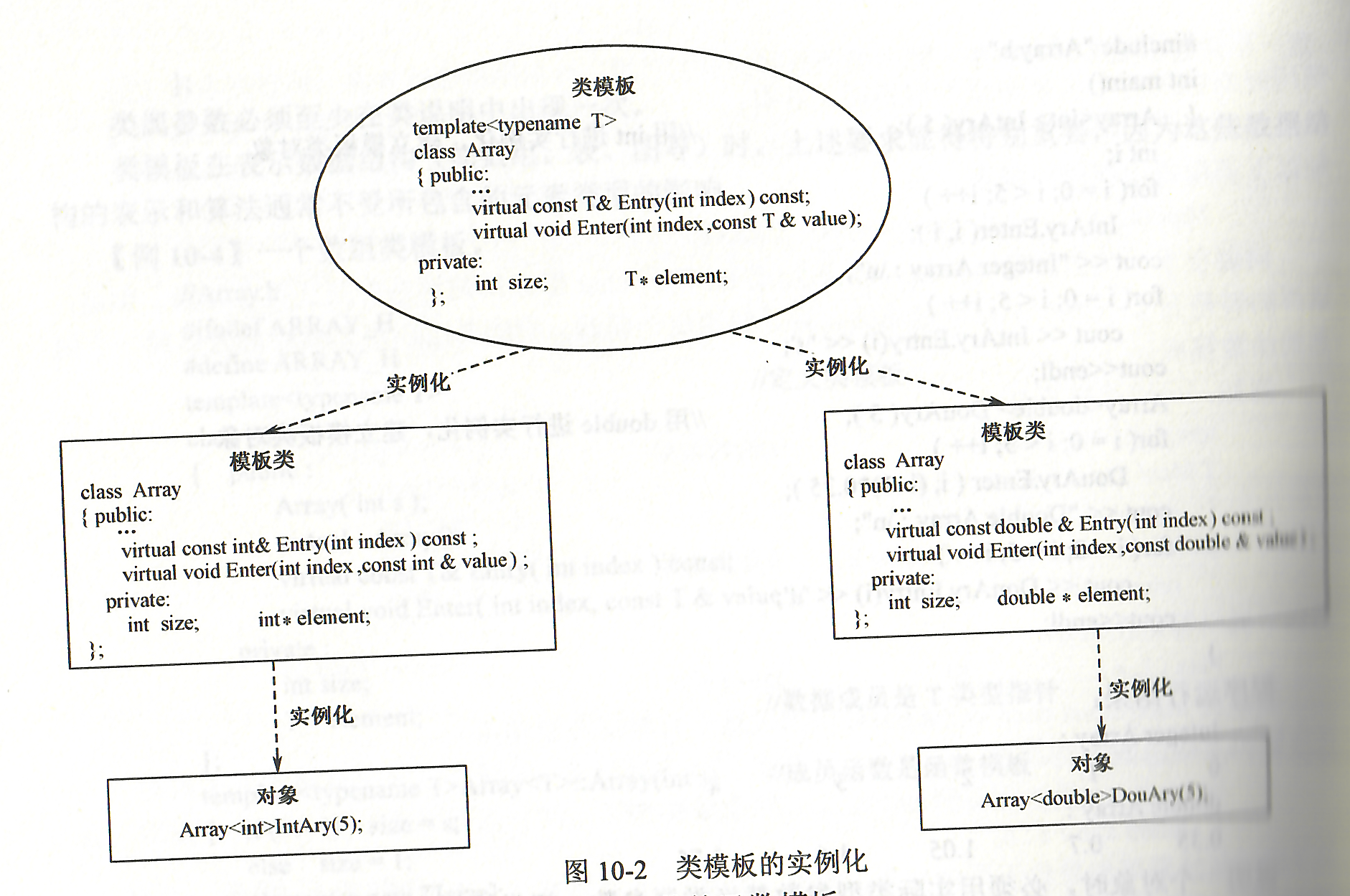 10.3.2  类模板作函数参数
10.3.2  类模板作函数参数
10.3.2  类模板作函数参数
函数的形式参数类型可以是类模板或类模板的引用
    对应的实际参数是该类模板实例化的模板类对象
 当一个函数拥有类模板参数时，这个函数必定是函数模板
10.3.2  类模板作函数参数
一个用 Array<T> 作参数的函数模板
template < typename T >
void  Tfun( const Array <T> & x , int index )
   { cout << x.Entry( index ) << endl ; }
调用函数模板
Array <double> DouAry( 5 ) ;
…
Tfun(DouAry,3);
10.3.2  类模板作函数参数
一个用 Array<T> 作参数的函数模板
① 建立对象
template < typename T >
void  Tfun( const Array <T> & x , int index )
   { cout << x.Entry( index ) << endl ; }
调用函数模板
Array <double> DouAry( 5 ) ;
…
Tfun(DouAry,3);
10.3.2  类模板作函数参数
一个用 Array<T> 作参数的函数模板
① 建立对象
template < typename T >
void  Tfun( const Array <T> & x , int index )
   { cout << x.Entry( index ) << endl ; }
class  Array
{ public :
      Array ( int s ) ;      virtual ~ Array () ;
      virtual const double & Entry( int index ) const ;
      virtual void Enter( int index, const double & value ) ;
  private: 
      int size ;      double * element ;
} ;
生成模板类
调用函数模板
Array <double> DouAry( 5 ) ;
…
Tfun(DouAry,3);
10.3.2  类模板作函数参数
一个用 Array<T> 作参数的函数模板
① 建立对象
template < typename T >
void  Tfun( const Array <T> & x , int index )
   { cout << x.Entry( index ) << endl ; }
class  Array
{ public :
      Array ( int s ) ;      virtual ~ Array () ;
      virtual const double & Entry( int index ) const ;
      virtual void Enter( int index, const double & value ) ;
  private: 
      int size ;      double * element ;
} ;
调用函数模板
调用构造函数，实例化模板类，建立对象
Array <double> DouAry( 5 ) ;
…
Tfun(DouAry,3);
10.3.2  类模板作函数参数
一个用 Array<T> 作参数的函数模板
① 建立对象
template < typename T >
void  Tfun( const Array <T> & x , int index )
   { cout << x.Entry( index ) << endl ; }
class  Array
{ public :
      Array ( int s ) ;      virtual ~ Array () ;
      virtual const double & Entry( int index ) const ;
      virtual void Enter( int index, const double & value ) ;
  private: 
      int size ;      double * element ;
} ;
建立对象
调用函数模板
调用构造函数，实例化模板类，建立对象
Array <double> DouAry( 5 ) ;
…
Tfun(DouAry,3);
10.3.2  类模板作函数参数
一个用 Array<T> 作参数的函数模板
① 建立对象
template < typename T >
void  Tfun( const Array <T> & x , int index )
   { cout << x.Entry( index ) << endl ; }
class  Array
{ public :
      Array ( int s ) ;      virtual ~ Array () ;
      virtual const double & Entry( int index ) const ;
      virtual void Enter( int index, const double & value ) ;
  private: 
      int size ;      double * element ;
} ;
调用函数模板
调用构造函数，实例化模板类，建立对象
Array <double> DouAry( 5 ) ;
…
Tfun(DouAry,3);
② 调用函数
10.3.2  类模板作函数参数
一个用 Array<T> 作参数的函数模板
① 建立对象
template < typename T >
void  Tfun( const Array <T> & x , int index )
   { cout << x.Entry( index ) << endl ; }
class  Array
{ public :
      Array ( int s ) ;      virtual ~ Array () ;
      virtual const double & Entry( int index ) const ;
      virtual void Enter( int index, const double & value ) ;
  private: 
      int size ;      double * element ;
} ;
void  Tfun( const Array <T> & x , int index )
   { cout << x.Entry( index ) << endl ; }
调用函数模板
实例化为
模板函数
调用构造函数，实例化模板类，建立对象
Array <double> DouAry( 5 ) ;
…
Tfun(DouAry,3);
② 调用函数
virtual const double & Entry( int index ) const ;
10.3.2  类模板作函数参数
一个用 Array<T> 作参数的函数模板
① 建立对象
template < typename T >
void  Tfun( const Array <T> & x , int index )
   { cout << x.Entry( index ) << endl ; }
class  Array
{ public :
      Array ( int s ) ;      virtual ~ Array () ;
      virtual const double & Entry( int index ) const ;
      virtual void Enter( int index, const double & value ) ;
  private: 
      int size ;      double * element ;
} ;
调用函数模板
调用
模板函数
调用构造函数，实例化模板类，建立对象
Array <double> DouAry( 5 ) ;
…
Tfun(DouAry,3);
② 调用函数
virtual const double & Entry( int index ) const ;
10.3.3  在类层次中的类模板
10.3.3  在类层次中的类模板
一个类模板在类层次结构中既可以是基类也可以是派生类：
 类模板可以从类模板，或从普通类（非模板类）派生；
 模板类可以从类模板派生。
 当一个类模板从普通类派生时，意味着派生类增加了类属参数；
 当一个模板类从类模板派生时，意味着派生类继承基类时提供了实例化的类型参数。
10.3.3  在类层次中的类模板
从类模板Array<T>派生一个安全数组类模板BoundArray<T>
template< typename T >
class  Array
{ public :
    Array ( int s ) ;    virtual ~ Array () ;
    virtual const T& Entry( int index ) const ;
    virtual void Enter( int index, const T & value ) ;
  protected : 
    int size ;    T * element ;
} ;
公有继承
类模板
template < typename T >
class BoundArray : public Array < T >
{ public :
      BoundArray ( int low = 0, int height = 1 ) ;
      virtual  const T& Entry ( int  index ) const ;
      virtual  void Enter ( int  index , const T& value ) ;
    private: int  min ;
} ;
10.3.3  在类层次中的类模板
从类模板A派生普通类B
#include<iostream>
using namespace std ;
template< typename T >	//定义类模板
class  A
{ public :
       A( T x ) { t = x ; }
       void out() { cout << t << endl ; }
  protected : 
      T t ;
} ;
实例化基类的
抽象类型参数
int main()
{ A <int>  a( 123 ) ;
   a.out() ;
   B b ( 789, 5.16 ) ;
   b.out() ;
}
class B: public A<int>	//派生一般类
{ public :
       B ( int a,  double x ) : A <int> ( a ) { y = x ; }
       void out() { A <int> :: out() ;  cout << y << endl ; }
  protected :
      double y ;
};
10.3.4  类模板与友元
在类模板中可以声明各种友元关系
 一个函数或函数模板可以类是或类模板的友元
 一个类或类模板可以是类或类模板的友元类
 声明这种模板之间的友元关系符号比较烦琐
10.3.4  类模板与友元
template <typename T> class X
{ //……
     friend void f1();
}
 函数f1成为类模板X实例化的每个模板类的友元函数
template <typename T> class X
{ //……
  template <typename T> friend void f2( X<T> & );
}
 对特定类型（如double），使模板函数f2(X<double>&)成为X<double>的友元
10.3.4  类模板与友元
template <typename T> class X
{ //……
     friend void A::f3();
}
 A类的成员函数f3成为类模板X实例化的每个模板类的友元函数
template <typename T> class X
{ //……
  template <typename T> friend void B<T>::f4( X<T> & );
}
 对特定类型（如double），使模板类B<double>的成员函数f4(X<double>&)成为模板类X<double>的友元
10.3.3  在类层次中的类模板
10.3.4  类模板与友元
template <typename T> class X
{ //……
     friend class Y;
}
 Y类的每个成员函数成为类模板X实例化的每个模板类的友元函数
template <typename T> class X
{ //……
  template <typename T> friend class Z<T>;
}
 对特定类型（如double），使模板类Z<double>所有成员函数成为模板类X<double>的友元
例10-5  为复数类模板用定义重载运算符友元函数
#include<iostream>
using namespace std;
template<typename T>
class Complex
{ public:
     Complex( T r =0, T i =0 );
  private:  
     T  Real, Image ;	//数据成员，实部、虚部
  template<typename T> 
  friend Complex<T> operator+ ( const Complex<T> c1, const Complex<T> c2 );
  template<typename T> 
  friend Complex<T> operator- ( const Complex<T> &c1, const Complex<T> &c2 );
  template<typename T> 
  friend Complex<T> operator- ( const Complex<T> &c );
  template<typename T> 
  friend ostream & operator<< ( ostream & output, const Complex<T> & c ); 
};
例10-5  为复数类模板用定义重载运算符友元函数
#include<iostream>
using namespace std;
template<typename T>
class Complex
{ public:
     Complex( T r =0, T i =0 );
  private:  
     T  Real, Image ; 	//数据成员，实部、虚部
  template<typename T> 
  friend Complex<T> operator+ ( const Complex<T> c1, const Complex<T> c2 );
  template<typename T> 
  friend Complex<T> operator- ( const Complex<T> &c1, const Complex<T> &c2 );
  template<typename T> 
  friend Complex<T> operator- ( const Complex<T> &c );
  template<typename T> 
  friend ostream & operator<< ( ostream & output, const Complex<T> & c ); 
};
它们都是
友元函数
例10-5  为复数类模板用定义重载运算符友元函数
#include<iostream>
using namespace std;
template<typename T>
class Complex
{ public:
     Complex( T r =0, T i =0 );
  private:  
     T  Real, Image ; 		//数据成员，实部、虚部
  template<typename T> 
  friend Complex<T> operator+ ( const Complex<T> c1, const Complex<T> c2 );
  template<typename T> 
  friend Complex<T> operator- ( const Complex<T> &c1, const Complex<T> &c2 );
  template<typename T> 
  friend Complex<T> operator- ( const Complex<T> &c );
  template<typename T> 
  friend ostream & operator<< ( ostream & output, const Complex<T> & c ); 
};
模板声明
例10-5  为复数类模板用定义重载运算符友元函数
#include<iostream>
using namespace std;
template<typename T>
class Complex
{ public:
     Complex( T r =0, T i =0 );
  private:  
     T  Real, Image ; 		//数据成员，实部、虚部
  template<typename T> 
  friend Complex<T> operator+ ( const Complex<T> c1, const Complex<T> c2 );
  template<typename T> 
  friend Complex<T> operator- ( const Complex<T> &c1, const Complex<T> &c2 );
  template<typename T> 
  friend Complex<T> operator- ( const Complex<T> &c );
  template<typename T> 
  friend ostream & operator<< ( ostream & output, const Complex<T> & c ); 
};
实例化
类模板类型
例10-5  为复数类模板用定义重载运算符友元函数
#include<iostream>
using namespace std;
template<typename T>
class Complex
{ public:
     Complex( T r =0, T i =0 ); 
  private:  
     T  Real, Image ; 		//数据成员，实部、虚部
  template<typename T> 
  friend Complex<T> operator+ ( const Complex<T> c1, const Complex<T> c2 );
  template<typename T> 
  friend Complex<T> operator- ( const Complex<T> &c1, const Complex<T> &c2 );
  template<typename T> 
  friend Complex<T> operator- ( const Complex<T> &c );
  template<typename T> 
  friend ostream & operator<< ( ostream & output, const Complex<T> & c ); 
};
//默认参数构造函数
template<typename T> 
Complex<T>::Complex( T r, T i )
 { Real = r ;   Image = i ;  
 }
//重载 +
template<typename T>
Complex<T> operator+ ( const Complex<T> c1, const Complex<T> c2 )
 { T r = c1.Real + c2.Real ;   T i = c1.Image + c2.Image ;
    return Complex<T>( r, i ) ;
 }
例10-5  为复数类模板用定义重载运算符友元函数
#include<iostream>
using namespace std;
template<typename T>
class Complex
{ public:
     Complex( T r =0, T i =0 ); 
  private:  
     T  Real, Image ; 		//数据成员，实部、虚部
  template<typename T> 
  friend Complex<T> operator+ ( const Complex<T> c1, const Complex<T> c2 );
  template<typename T> 
  friend Complex<T> operator- ( const Complex<T> &c1, const Complex<T> &c2 );
  template<typename T> 
  friend Complex<T> operator- ( const Complex<T> &c );
  template<typename T> 
  friend ostream & operator<< ( ostream & output, const Complex<T> & c ); 
};
//重载 双目 -
template<typename T> 
Complex<T> operator- ( const Complex<T> & c1, const Complex<T> & c2 )
 { T r = c1.Real - c2.Real ;   T i = c1.Image - c2.Image ;
   return Complex<T>( r, i ) ;
 }
例10-5  为复数类模板用定义重载运算符友元函数
#include<iostream>
using namespace std;
template<typename T>
class Complex
{ public:
     Complex( T r =0, T i =0 ); 
  private:  
     T  Real, Image ; 		//数据成员，实部、虚部
  template<typename T> 
  friend Complex<T> operator+( const Complex<T> c1, const Complex<T> c2 );
  template<typename T> 
  friend Complex<T> operator- ( const Complex<T> &c1, const Complex<T> &c2 );
  template<typename T> 
  friend Complex<T> operator- ( const Complex<T> &c );
  template<typename T> 
  friend ostream & operator<< ( ostream & output, const Complex<T> & c ); 
};
//重载 单目 -
template<typename T>
Complex<T> operator- ( const Complex<T> & c )
 { return Complex<T> ( -c.Real, -c.Image ); 
 }
例10-5  为复数类模板用定义重载运算符友元函数
#include<iostream>
using namespace std;
template<typename T>
class Complex
{ public:
     Complex( T r =0, T i =0 ); 
  private:  
     T  Real, Image ; 		//数据成员，实部、虚部
  template<typename T> 
  friend Complex<T> operator+ ( const Complex<T> c1, const Complex<T> c2 );
  template<typename T> 
  friend Complex<T> operator- ( const Complex<T> &c1, const Complex<T> &c2 );
  template<typename T> 
  friend Complex<T> operator- ( const Complex<T> &c );
  template<typename T> 
  friend ostream & operator<< ( ostream & output, const Complex<T> & c ); 
};
//重载 <<
template<typename T> 
ostream & operator<< ( ostream & output, const Complex<T> & c )
{ output << '(' << c.Real << " , " << c.Image << ')' ;
  return output;
}
例10-5  为复数类模板用定义重载运算符友元函数
#include<iostream>
using namespace std;
template<typename T>
class Complex
{ public:
     Complex( T r =0, T i =0 ); 
  private:  
     T  Real, Image ; 		//数据成员，实部、虚部
  template<typename T> 
  friend Complex<T> operator+ ( const Complex<T> c1, const Complex<T> c2 );
  template<typename T> 
  friend Complex<T> operator- ( const Complex<T> &c1, const Complex<T> &c2 );
  template<typename T> 
  friend Complex<T> operator- ( const Complex<T> &c );
  template<typename T> 
  friend ostream & operator<< ( ostream & output, const Complex<T> & c ); 
};
例10-5  为复数类模板用定义重载运算符友元函数
#include<iostream>
using namespace std;
template<typename T>
class Complex
{ public:
     Complex( T r =0, T i =0 ); 
  private:  
     T  Real, Image ; 		//数据成员，实部、虚部
  template<typename T> 
  friend Complex<T> operator+ ( const Complex<T> c1, const Complex<T> c2 );
  template<typename T> 
  friend Complex<T> operator- ( const Complex<T> &c1, const Complex<T> &c2 );
  template<typename T> 
  friend Complex<T> operator- ( const Complex<T> &c );
  template<typename T> 
  friend ostream & operator<< ( ostream & output, const Complex<T> & c ); 
};
int main()
 { Complex<double> c1( 2.5,3.7 ), c2( 4.2, 6.5 ) ;
    cout << "c1 = "<< c1 << "\nc2 = " << c2 << endl;
    cout << "c1 + c2 = " << c1+c2 << endl ;
    cout << "c1 - c2 = " << c1-c2 << endl ;
    cout << "-c1 = " << -c1 << endl ;
 }
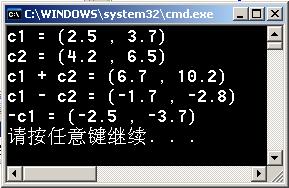 10.3.5  类模板与static成员
从类模板实例化的每个模板类有自己的类模板数据成员，该模板类的所有对象共享一个static数据成员
 和非模板类的static数据成员一样，模板类的static数据成员也应该在文件范围定义和初始化
 每个模板类有自己的类模板的static数据成员副本
#include<iostream>
using namespace std ;
const double pi=3.14159;
template<typename T> class Circle
{   T radius ; 
     static int total;			//类模板的静态数据成员
  public :
     Circle(T r=0) { radius = r ; total++; }
     void Set_Radius( T r ) { radius = r ; }
     double Get_Radius()   { return  radius ; }
     double Get_Girth()      { return  2 * pi * radius ; }
     double Get_Area()       { return  pi * radius * radius ; }
     static int ShowTotal();		//类模板的静态成员函数
} ;
template<typename T> int Circle<T>::total=0;
template<typename T> 
int Circle<T>::ShowTotal(){ return total; }
例10-6  为圆类模板定义静态成员
#include<iostream>
using namespace std ;
const double pi=3.14159;
template<typename T> class Circle
{   T radius ; 
     static int total;			//类模板的静态数据成员
  public :
     Circle(T r=0) { radius = r ; total++; }
     void Set_Radius( T r ) { radius = r ; }
     double Get_Radius()   { return  radius ; }
     double Get_Girth()      { return  2 * pi * radius ; }
     double Get_Area()       { return  pi * radius * radius ; }
     static int ShowTotal();		//类模板的静态成员函数
} ;
template<typename T> int Circle<T>::total=0;
template<typename T> 
int Circle<T>::ShowTotal(){ return total; }
例10-6  为圆类模板定义静态成员
template<typename T> class Circle
#include<iostream>
using namespace std ;
const double pi=3.14159;
template<typename T> class Circle
{   T radius ; 
     static int total;			//类模板的静态数据成员
  public :
     Circle(T r=0) { radius = r ; total++; }
     void Set_Radius( T r ) { radius = r ; }
     double Get_Radius()   { return  radius ; }
     double Get_Girth()      { return  2 * pi * radius ; }
     double Get_Area()       { return  pi * radius * radius ; }
     static int ShowTotal();		//类模板的静态成员函数
} ;
template<typename T> int Circle<T>::total=0;
template<typename T> 
int Circle<T>::ShowTotal(){ return total; }
例10-6  为圆类模板定义静态成员
static int total;
Circle(T r=0) { radius = r ; total++; }
template<typename T> int Circle<T>::total=0;
#include<iostream>
using namespace std ;
const double pi=3.14159;
template<typename T> class Circle
{   T radius ; 
     static int total;			//类模板的静态数据成员
  public :
     Circle(T r=0) { radius = r ; total++; }
     void Set_Radius( T r ) { radius = r ; }
     double Get_Radius()   { return  radius ; }
     double Get_Girth()      { return  2 * pi * radius ; }
     double Get_Area()       { return  pi * radius * radius ; }
     static int ShowTotal();		//类模板的静态成员函数
} ;
template<typename T> int Circle<T>::total=0;
template<typename T> 
int Circle<T>::ShowTotal(){ return total; }
例10-6  为圆类模板定义静态成员
static int ShowTotal();
int Circle<T>::ShowTotal(){ return total; }
int main()
{  Circle<int> A, B ;		//建立了2个对象
   A.Set_Radius( 16 ) ;
   cout << "A.Radius = " << A.Get_Radius() << endl ;
   cout << "A.Girth = " << A.Get_Girth() << endl ;
   cout << "A.Area = " << A.Get_Area() << endl ;
   B.Set_Radius( 105 ) ;
   cout << "B.radius = " << B.Get_Radius() << endl ;
   cout << "B.Girth=" << B.Get_Girth() << endl ;
   cout << "B.Area = " << B.Get_Area() << endl ; 
   cout<<"Total1="<<Circle<int>::ShowTotal()<<endl;	//显示建立的对象数
   cout<<endl;
   Circle<double> X(6.23), Y(10.5), Z(25.6);		//建立了3个对象
   cout << "X.Radius = " << X.Get_Radius() << endl ;
   cout << "X.Girth = " << X.Get_Girth() << endl ;
   cout << "X.Area = " << X.Get_Area() << endl ;
   cout << "Y.radius = " << Y.Get_Radius() << endl ;
   cout << "Y.Girth=" << Y.Get_Girth() << endl ;
   cout << "Y.Area = " << Y.Get_Area() << endl ; 
   cout << "Z.Girth=" << Z.Get_Girth() << endl ;
   cout << "Z.Area = " << Z.Get_Area() << endl ; 
   cout<<"Total2="<<Circle<double>::ShowTotal()<<endl;	//显示建立的对象数
}
例10-6  为圆类模板定义静态成员
{  Circle<int> A, B ;		
   A.Set_Radius( 16 ) ;
   cout << "A.Radius = " << A.Get_Radius() << endl ;
   cout << "A.Girth = " << A.Get_Girth() << endl ;
   cout << "A.Area = " << A.Get_Area() << endl ;
   B.Set_Radius( 105 ) ;
   cout << "B.radius = " << B.Get_Radius() << endl ;
   cout << "B.Girth=" << B.Get_Girth() << endl ;
   cout << "B.Area = " << B.Get_Area() << endl ; 
   cout<<"Total1="<<Circle<int>::ShowTotal()<<endl;
A.ShowTotal()
或    B.ShowTotal()
int main()
{  Circle<int> A, B ;		//建立了2个对象
   A.Set_Radius( 16 ) ;
   cout << "A.Radius = " << A.Get_Radius() << endl ;
   cout << "A.Girth = " << A.Get_Girth() << endl ;
   cout << "A.Area = " << A.Get_Area() << endl ;
   B.Set_Radius( 105 ) ;
   cout << "B.radius = " << B.Get_Radius() << endl ;
   cout << "B.Girth=" << B.Get_Girth() << endl ;
   cout << "B.Area = " << B.Get_Area() << endl ; 
   cout<<"Total1="<<Circle<int>::ShowTotal()<<endl;	//显示建立的对象数
   cout<<endl;
   Circle<double> X(6.23), Y(10.5), Z(25.6);		//建立了3个对象
   cout << "X.Radius = " << X.Get_Radius() << endl ;
   cout << "X.Girth = " << X.Get_Girth() << endl ;
   cout << "X.Area = " << X.Get_Area() << endl ;
   cout << "Y.radius = " << Y.Get_Radius() << endl ;
   cout << "Y.Girth=" << Y.Get_Girth() << endl ;
   cout << "Y.Area = " << Y.Get_Area() << endl ; 
   cout << "Z.Girth=" << Z.Get_Girth() << endl ;
   cout << "Z.Area = " << Z.Get_Area() << endl ; 
   cout<<"Total2="<<Circle<double>::ShowTotal()<<endl;	//显示建立的对象数
}
例10-6  为圆类模板定义静态成员
X.ShowTotal()
或    Y.ShowTotal()
Circle<double> X(6.23), Y(10.5), Z(25.6);		
   cout << "X.Radius = " << X.Get_Radius() << endl ;
   cout << "X.Girth = " << X.Get_Girth() << endl ;
   cout << "X.Area = " << X.Get_Area() << endl ;
   cout << "Y.radius = " << Y.Get_Radius() << endl ;
   cout << "Y.Girth=" << Y.Get_Girth() << endl ;
   cout << "Y.Area = " << Y.Get_Area() << endl ; 
   cout << "Z.Girth=" << Z.Get_Girth() << endl ;
   cout << "Z.Area = " << Z.Get_Area() << endl ; 
   cout<<"Total2="<<Circle<double>::ShowTotal()<<endl;
int main()
{  Circle<int> A, B ;		//建立了2个对象
   A.Set_Radius( 16 ) ;
   cout << "A.Radius = " << A.Get_Radius() << endl ;
   cout << "A.Girth = " << A.Get_Girth() << endl ;
   cout << "A.Area = " << A.Get_Area() << endl ;
   B.Set_Radius( 105 ) ;
   cout << "B.radius = " << B.Get_Radius() << endl ;
   cout << "B.Girth=" << B.Get_Girth() << endl ;
   cout << "B.Area = " << B.Get_Area() << endl ; 
   cout<<"Total1="<<Circle<int>::ShowTotal()<<endl;	//显示建立的对象数
   cout<<endl;
   Circle<double> X(6.23), Y(10.5), Z(25.6);		//建立了3个对象
   cout << "X.Radius = " << X.Get_Radius() << endl ;
   cout << "X.Girth = " << X.Get_Girth() << endl ;
   cout << "X.Area = " << X.Get_Area() << endl ;
   cout << "Y.radius = " << Y.Get_Radius() << endl ;
   cout << "Y.Girth=" << Y.Get_Girth() << endl ;
   cout << "Y.Area = " << Y.Get_Area() << endl ; 
   cout << "Z.Girth=" << Z.Get_Girth() << endl ;
   cout << "Z.Area = " << Z.Get_Area() << endl ; 
   cout<<"Total2="<<Circle<double>::ShowTotal()<<endl;	//显示建立的对象数
}
例10-6  为圆类模板定义静态成员
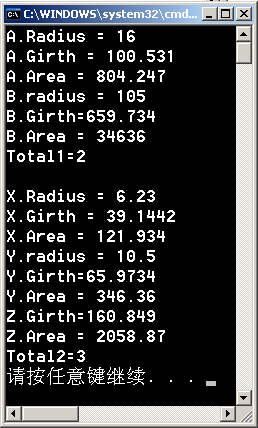 例10-7  静态数据成员为抽象类型
#include<iostream>
using namespace std ;
template< typename T >	//定义类模板
class  A
{ public :
       A( T x=0 ) { t = x ;  total=total+1;  }
       static T total;  	//静态数据成员为抽象类型T
  protected : 
      T t ;
} ;
template<typename T> T A<T>::total;

int main()
{ A <int>  a ,b;
  cout<<"A<int>total="<<A<int>::total<<endl;
  A <double>  x ,y, z;
  cout<<"A<double>total="<<A<double>::total<<endl;
}
例10-7  静态数据成员为抽象类型
#include<iostream>
using namespace std ;
template< typename T >	//定义类模板
class  A
{ public :
       A( T x=0 ) { t = x ;  total=total+1;  }
       static T total;  	//静态数据成员为抽象类型T
  protected : 
      T t ;
} ;
template<typename T> T A<T>::total;

int main()
{ A <int>  a ,b;
  cout<<"A<int>total="<<A<int>::total<<endl;
  A <double>  x ,y, z;
  cout<<"A<double>total="<<A<double>::total<<endl;
}
类模板A<T>的
T类型static数据成员
例10-7  静态数据成员为抽象类型
#include<iostream>
using namespace std ;
template< typename T >	//定义类模板
class  A
{ public :
       A( T x=0 ) { t = x ;  total=total+1;  }
       static T total;  	//静态数据成员为抽象类型T
  protected : 
      T t ;
} ;
template<typename T> T A<T>::total;

int main()
{ A <int>  a ,b;
  cout<<"A<int>total="<<A<int>::total<<endl;
  A <double>  x ,y, z;
  cout<<"A<double>total="<<A<double>::total<<endl;
}
static数据成员total
随类模板A<T>的实例化
建立存储空间
例10-7  静态数据成员为抽象类型
#include<iostream>
using namespace std ;
template< typename T >	//定义类模板
class  A
{ public :
       A( T x=0 ) { t = x ;  total=total+1;  }
       static T total;  	//静态数据成员为抽象类型T
  protected : 
      T t ;
} ;
template<typename T> T A<T>::total;

int main()
{ A <int>  a ,b;
  cout<<"A<int>total="<<A<int>::total<<endl;
  A <double>  x ,y, z;
  cout<<"A<double>total="<<A<double>::total<<endl;
}
A<int>  有  int  total
A<double>  有  double  total
例10-7  静态数据成员为抽象类型
#include<iostream>
using namespace std ;
template< typename T >	//定义类模板
class  A
{ public :
       A( T x=0 ) { t = x ;  total=total+1;  }
       static T total;  	//静态数据成员为抽象类型T
  protected : 
      T t ;
} ;
template<typename T> T A<T>::total;

int main()
{ A <int>  a ,b;
  cout<<"A<int>total="<<A<int>::total<<endl;
  A <double>  x ,y, z;
  cout<<"A<double>total="<<A<double>::total<<endl;
}
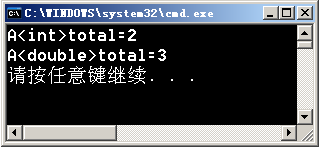 例10-7  静态数据成员为抽象类型
#include<iostream>
using namespace std ;
template< typename T >	//定义类模板
class  A
{ public :
       A( T x=0 ) { t = x ;  total=total+0.5;  }
       static T total;  	//静态数据成员为抽象类型T
  protected : 
      T t ;
} ;
template<typename T> T A<T>::total;

int main()
{ A <int>  a ,b;
  cout<<"A<int>total="<<A<int>::total<<endl;
  A <double>  x ,y, z;
  cout<<"A<double>total="<<A<double>::total<<endl;
}
注意
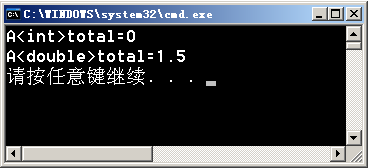 例10-7  静态数据成员为抽象类型
#include<iostream>
using namespace std ;
template< typename T >	//定义类模板
class  A
{ public :
       A( T x=0 ) { t = x ;  total=total+0.5;  }
       static T total;  	//静态数据成员为抽象类型T
  protected : 
      T t ;
} ;
template<typename T> T A<T>::total;

int main()
{ A <int>  a ,b;
  cout<<"A<int>total="<<A<int>::total<<endl;
  A <double>  x ,y, z;
  cout<<"A<double>total="<<A<double>::total<<endl;
}
A<int>实例化
int  total  引起数据丢失
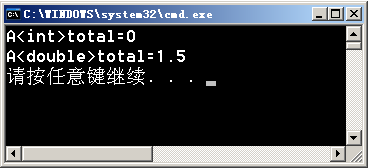 小结
模板是C++类型参数化的多态工具。C++提供函数模板和类模板。
 模板定义以模板说明开始。类属参数必须在模板定义中至少出现一次。
 同一个类属参数可以用于多个模板。
 类属参数可用于函数的参数类型、返回类型和声明函数中的变量。
 模板由编译器根据实际数据类型实例化，生成一段真正可以运行的代码。    实例化的函数模板称为模板函数；实例化的类模板称为模板类。
 函数模板可以用多种方式重载。
 类模板可以在类层次中使用 。
MOOC视频与简评
清华郑莉、李超老师模板与群体数据第九章-1-导学（4分钟）：
简评：
1、群体数据：一组相同类型的数据元素组成的数据，实际上也就是我们后续数据结构课程中要学习的数据对象。
2、泛型程序设计：在程序中选择合适的模板，然后指定所需要的数据类型，编译器就会生成适合这种数据类型的数据容器和算法函数。
MOOC视频与简评
清华郑莉、李超老师第十章泛型程序设计与C++标准模板库-1-导学（6分钟）：
简评：
1、泛型程序设计
2、算法和容器相互独立
3、迭代器可以想象为指针，又称为泛化的指针
4、适配器
5、学习方法：从模仿开始
例10-10 vector向量操作。
#include <iostream>
#include <vector>
using namespace std;
int main(){
    unsigned int i;
    vector<int> V(10, 0);//实例化长度为10的向量V，置元素初值为0
    for (i = 0; i < 10; i++)
        V[i] = i;//使用重载运算符函数operator[]对元素赋值
    V.push_back(10);//在表尾追加一个元素
    V.insert(V.begin() + 3, 33);//在第3个位置插入一个元素
    cout << "size of V is: ";
    cout << V.size() << endl;//输出表长
    cout << "The elements of V are: ";
    for (i = 0; i < V.size(); i++)//输出表元素
        cout << V[i] << " ";
    cout << endl;
例10-10 vector向量操作（续）。
cout << "The 6th elment is: ";
    cout << V.at(5) << endl;//输出索引（下标）为5的元素
    cout << "The first element (use begin()) is: ";
    cout << *(V.begin()) << endl;//输出第一个元素
    cout << "The last element (use rbegin()) is: ";
    cout << *(V.rbegin()) << endl;//输出最后一个元素
    cout << "The last element (use end()) is: ";
    cout << *(V.end() - 1) << endl;//输出最后一个元素
    cout << "The first element (use rend()) is: ";
    cout << *(V.rend() - 1) << endl;//输出第一个元素
    vector<int> L;//说明第2个向量
    for (i = 0; i < V.size(); i++)//对L中的元素赋值
        L.push_back(V[i]);
    if (V == L)//对两个向量判等
        cout << "V==L" << endl;
    else
        cout << "V!=L" << endl;
}
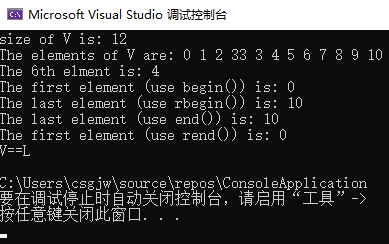 例10-12 迭代器简单操作。
#include <iostream>
#include <vector>
using namespace std;
int main(){
    int a[] = { 1,3,5,7,9 };
    int* p;//定义整型指针
    int n = sizeof(a) / sizeof(*a);
    for (p = a; p != a + n; ++p)//用指针访问数组
        cout << *p << '\t';
    cout << endl;
    vector<int> L(a, a + n);//定义vector<int>对象L
    vector<int>::iterator t;//定义vector<int>::iterator类型迭代器t
例10-12 迭代器简单操作（续）。
for (t = L.begin(); t != L.end(); ++t)
        *t += 10;//用迭代器t访问L的元素
    //定义vector<int>::const_iterator类型迭代器ct
    vector<int>::const_iterator ct;
    for (ct = L.begin(); ct != L.end(); ++ct)
        cout << *ct << '\t';//用迭代器ct访问L的元素
    cout << endl;
}
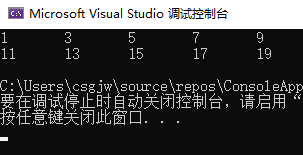 例10-13 查找与排序算法应用。
#include <iostream>
#include <vector>
#include <algorithm>
using namespace std;
bool greater10(int);
bool inorder(int, int);
int main() {
    const int size = 10;
    int i;
    int a[size] = { 10,3,17,6,15,8,13,34,25,2 };
    vector<int> V(a, a + size);//用数组对模板向量赋初值
    vector<int>::iterator location;//说明迭代器
    cout << "vector V contains: \n";
    for (i = 0; i < size; i++)
        cout << V[i] << " ";
    cout << endl;
例10-13 查找与排序算法应用（续）。
location = find(V.begin(), V.end(), 15);//查找15的位置
    if (location != V.end())//判断成功，输出位置
        cout << "Found 15 at location " << (location - V.begin()) << endl;
    else cout << "15 not found\n";//找不到
    location = find(V.begin(), V.end(), 100);//查找100
    if (location != V.end())
        cout << "Found 100 at location " << (location - V.begin()) << endl;
    else cout << "100 not found\n";
    //找第一个大于10的元素
    location = find_if(V.begin(), V.end(), greater10);
    if (location != V.end())
        cout << "The first greater than 10 is " << *location
        << ", found at location " << (location - V.begin()) << endl;
    else cout << "No value grater than 10 was found\n";
    sort(V.begin(), V.end());//对向量按升序排序
    cout << "vector V after sort: \n";
例10-13 查找与排序算法应用（续）。
for (i = 0; i < size; i++)
        cout << V[i] << " ";
    cout << endl;
    if (binary_search(V.begin(), V.end(), 13))//对升序向量的快速查找
        cout << "13 was found in V\n";
    else cout << "13 was not found in V\n";
    if (binary_search(V.begin(), V.end(), 50))
        cout << "50 was found in V\n";
    else cout << "50 was not found in V\n";
    sort(V.begin(), V.end(), inorder);//对向量按降序排序
    cout << "vector V after sort inorder: \n";
    for (i = 0; i < size; i++)
        cout << V[i] << " ";
    cout << endl;
    if (binary_search(V.begin(), V.end(), 8, inorder))//对降序向量的快速查找
        cout << "8 was found in V\n";
    else cout << "8 was not found in V\n";
}
例10-13 查找与排序算法应用（续）。
bool greater10(int value)
{
    return value > 10;
}
bool inorder(int a, int b)
{
    return a > b;
}
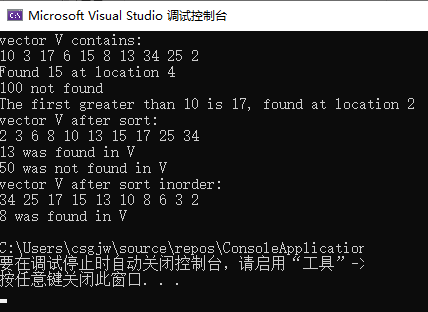